105年度國軍持續教育-中暑防治衛教講習
執行單位：內科部、急診部、企管室衛整組
場次：6場   總參加人數：3,159人
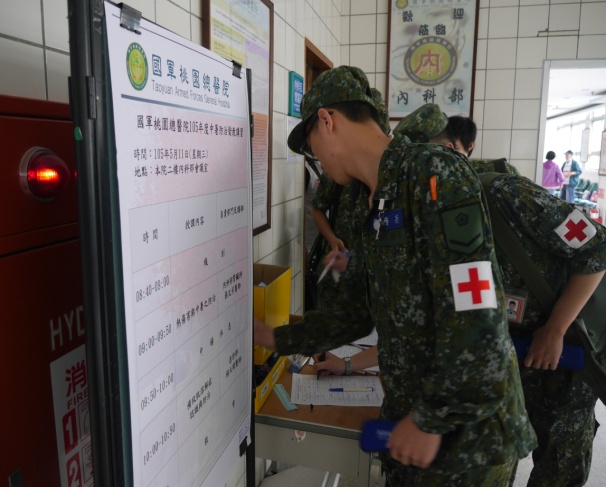 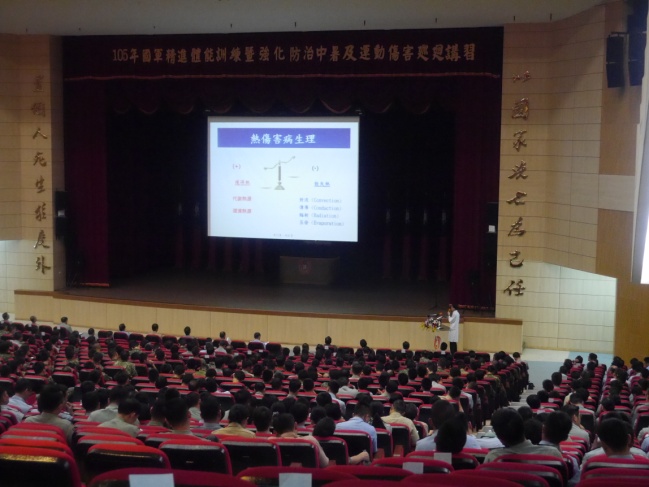 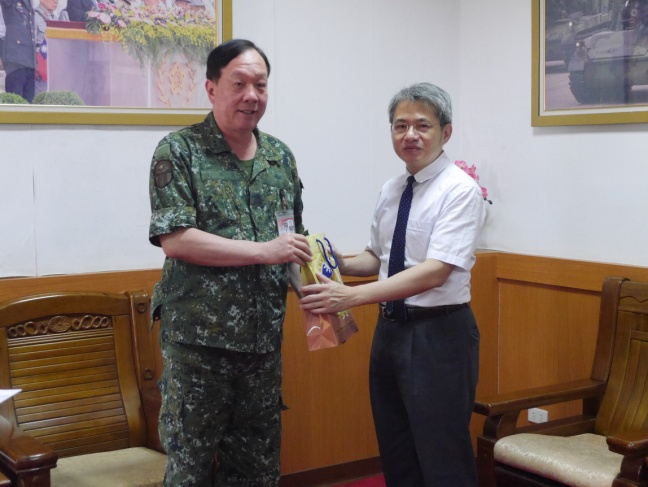 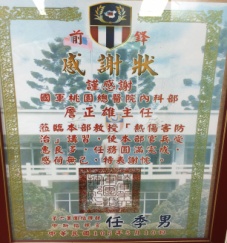 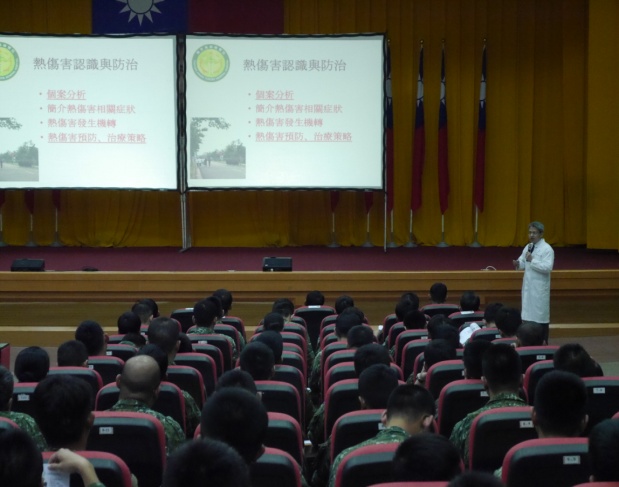 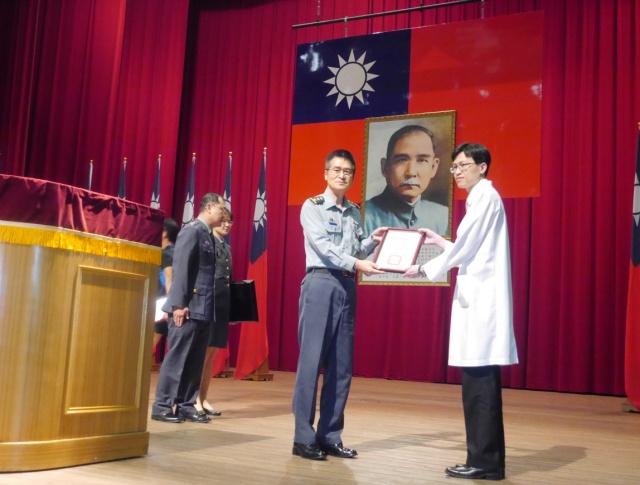 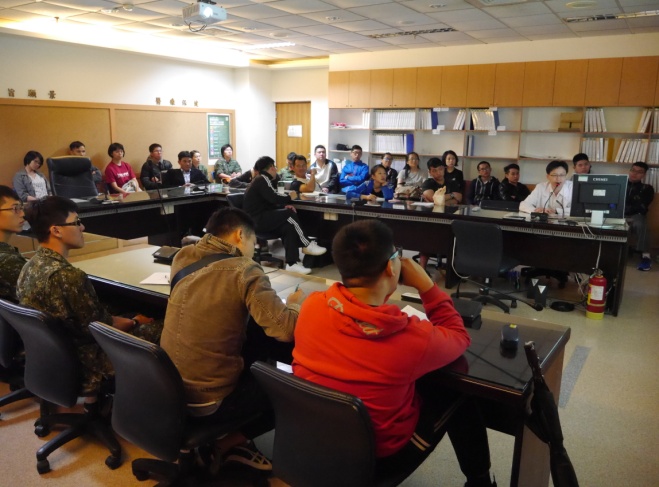 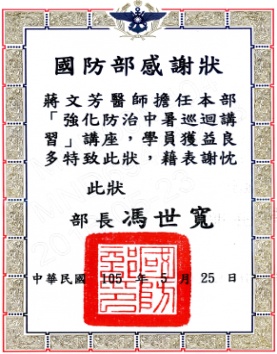 ~~上課花絮~~
1